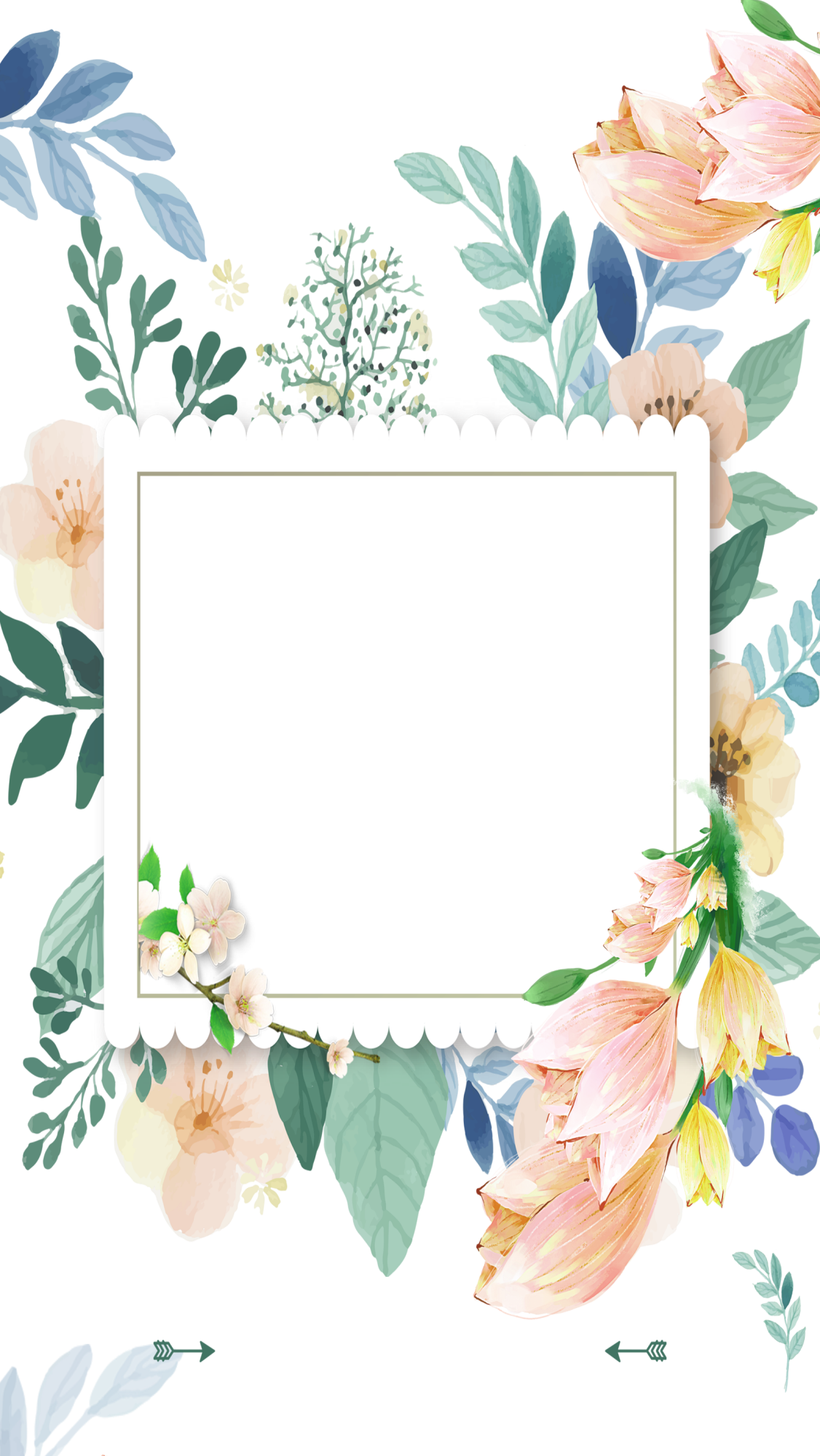 FREE
PPT TEMPLATES
Insert the Subtitle of Your Presentation
https://www.freeppt7.com
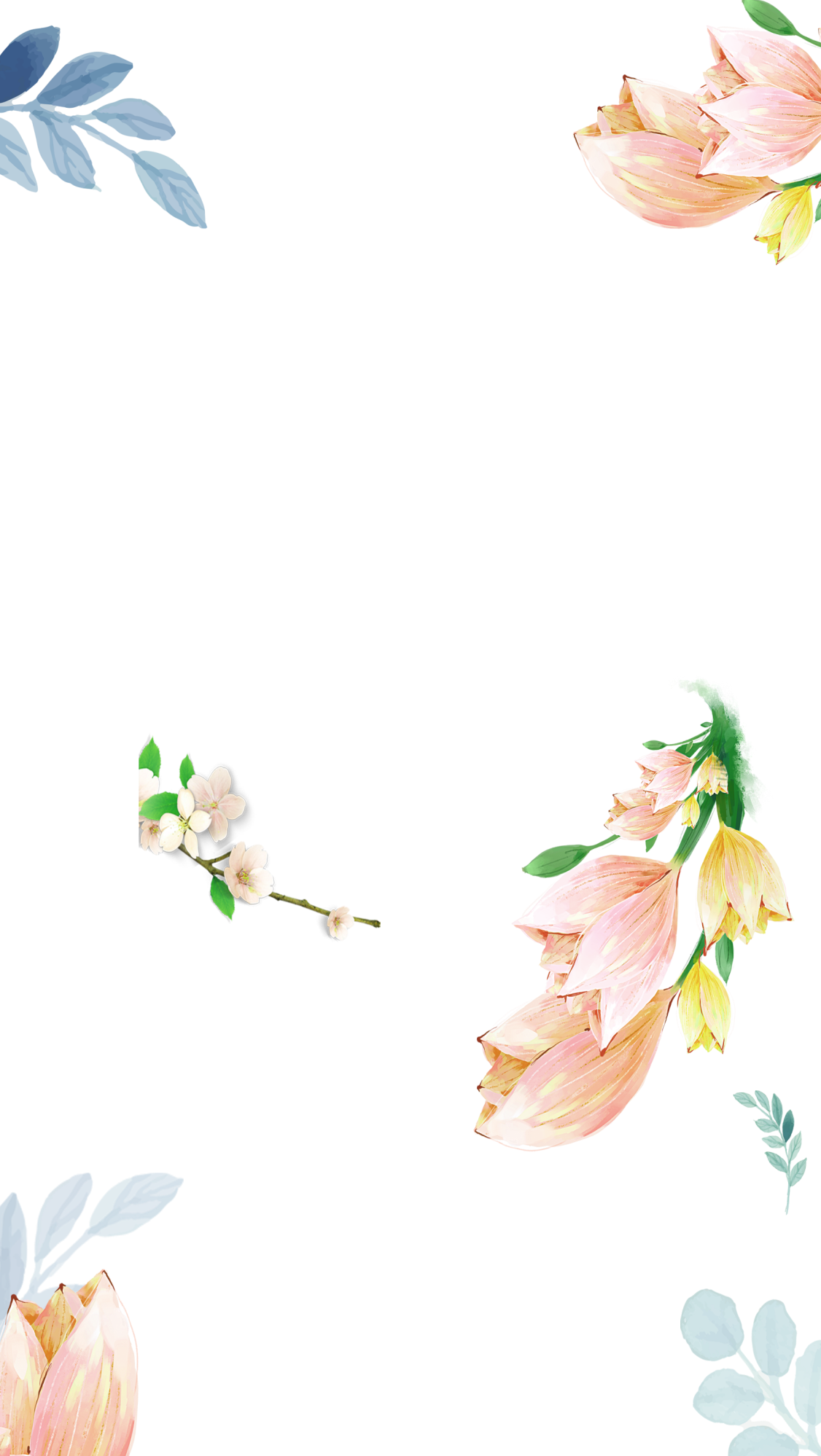 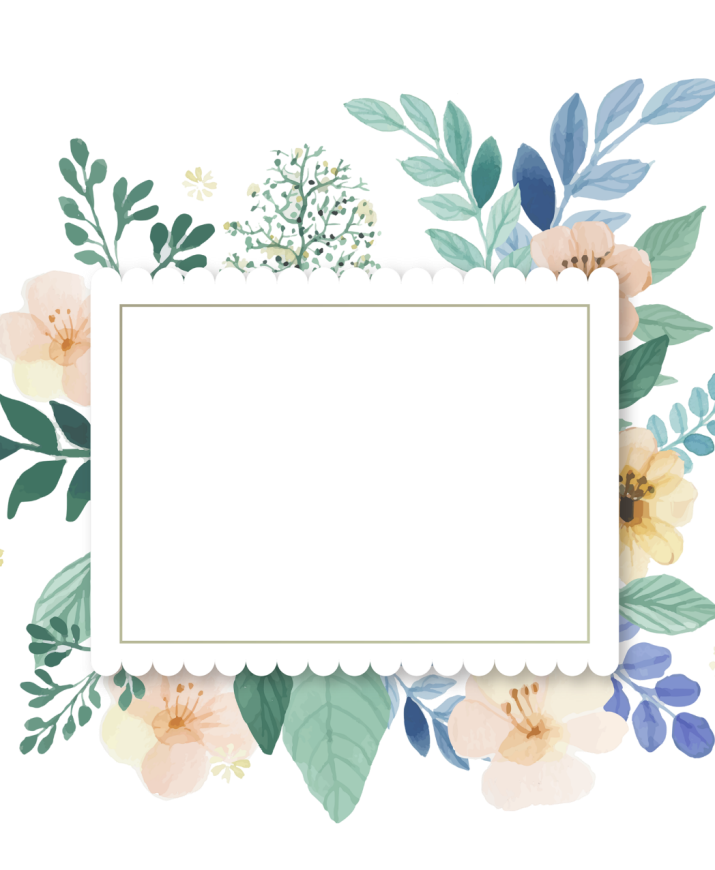 01
02
CONTENTS
Add title text
Add title text
Add title text
Add title text
03
Please replace text, click add relevant headline, modify the text content, also can copy your content to this directly.
Please replace text, click add relevant headline, modify the text content, also can copy your content to this directly.
Please replace text, click add relevant headline, modify the text content, also can copy your content to this directly.
Please replace text, click add relevant headline, modify the text content, also can copy your content to this directly.
04
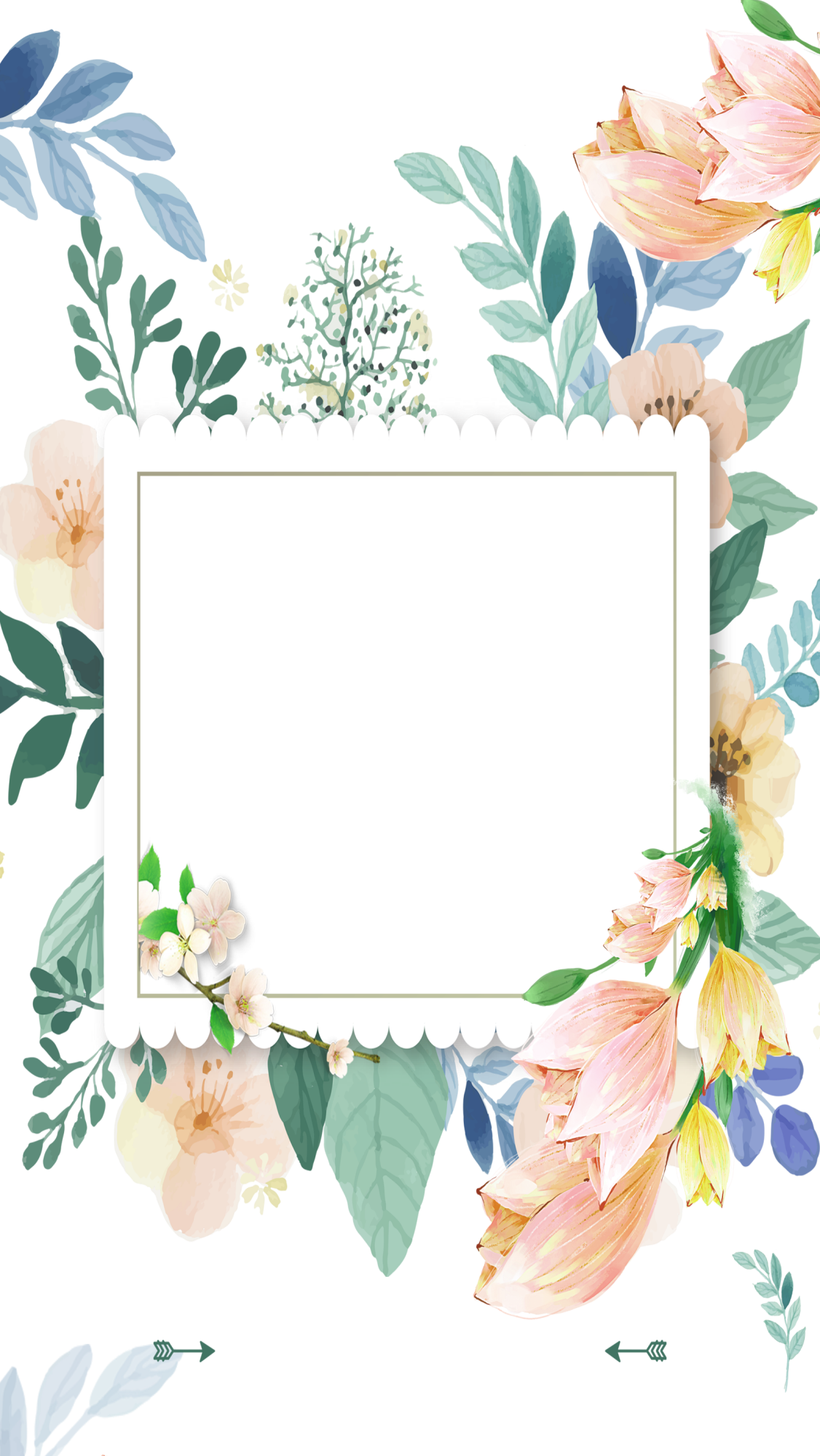 Part 01
Add title text
Click here to add content, content to match the title.
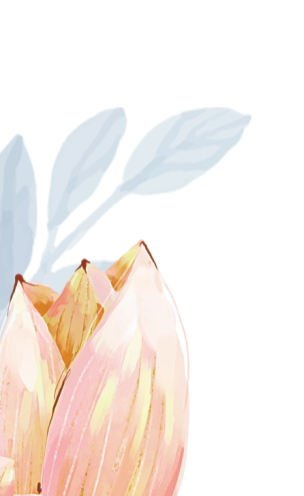 Add title text
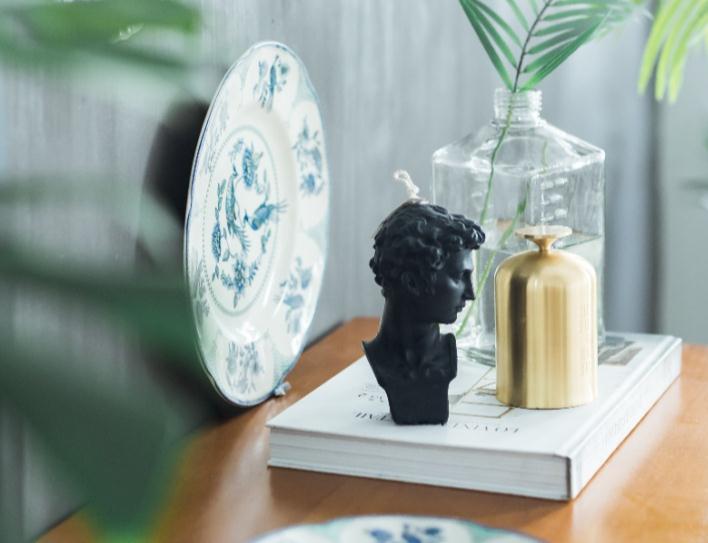 Click to enter your text and adjust the size of the text to suit your needs Click to enter your text and adjust the size of the text to suit your needs. . . . . . .
Click to enter your text and adjust the size of the text to suit your needs Click to enter your text and adjust the size of the text to suit your needs. . . . . . .
Click to enter your text and adjust the size of the text to suit your needs Click to enter your text and adjust the size of the text to suit your needs. . . . . . .
Click to enter your text and adjust the size of the text to suit your needs Click to enter your text and adjust the size of the text to suit your needs. . . . . . .
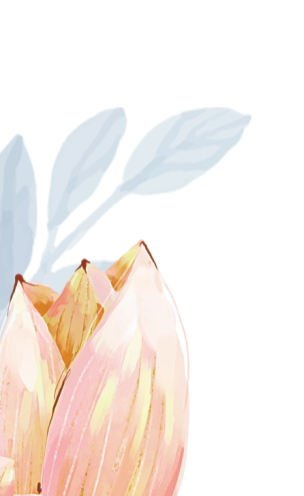 Add title text
Add title
Add title
Add title
Add title
Lorem ipsum dolor sit amet, consectetuer adipiscing elit.
Lorem ipsum dolor sit amet, consectetuer adipiscing elit.
Lorem ipsum dolor sit amet, consectetuer adipiscing elit.
Lorem ipsum dolor sit amet, consectetuer adipiscing elit.
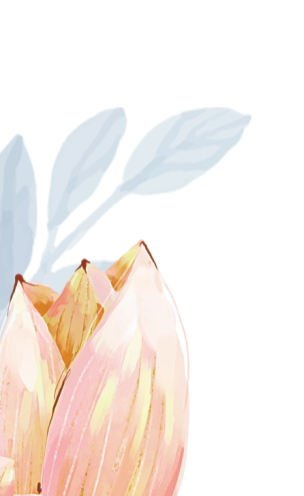 Add title text
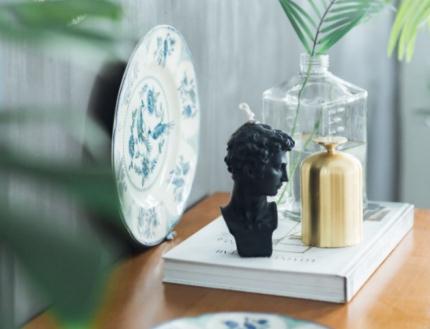 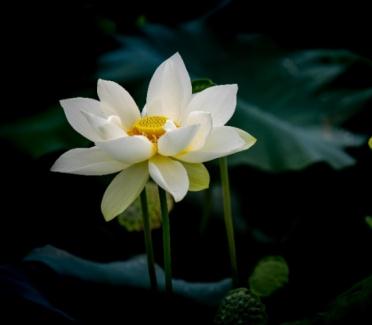 Add title
Add title
Click to enter your text and adjust the size of the text to suit your needs. 
 . . . . . .
Click to enter your text and adjust the size of the text to suit your needs. 
 . . . . . .
Lorem ipsum dolor sit amet, consectetuer adipiscing elit.
Lorem ipsum dolor sit amet, consectetuer adipiscing elit.
Lorem ipsum dolor sit amet, consectetuer adipiscing elit.
Lorem ipsum dolor sit amet, consectetuer adipiscing elit.
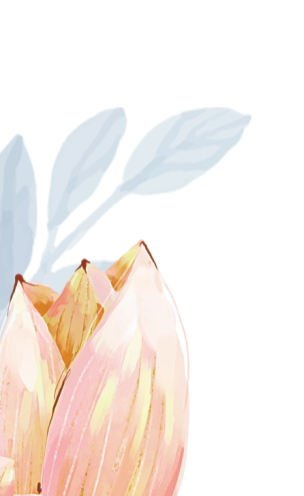 Add title text
Add title text
Success depends on friends, growth depends on opponents, and Success depends on friends, growth depends on opponents, and  Success depends on friends,
Add title text
Success depends on friends, growth depends on opponents, and Success depends on friends, growth depends on opponents, and Success depends on friends, growth depends on opponents, and Success depends on friends, growth depends on opponents, and
PPT模板 http://www.1ppt.com/moban/
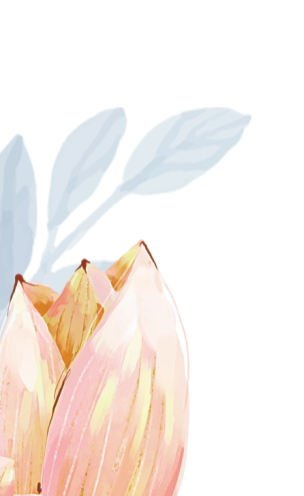 Add title text
Add title text
Success depends on friends, growth depends on opponents, and
Add title text
Success depends on friends, growth depends on opponents, and
Add title text
Success depends on friends, growth depends on opponents, and
Add title text
Success depends on friends, growth depends on opponents, and
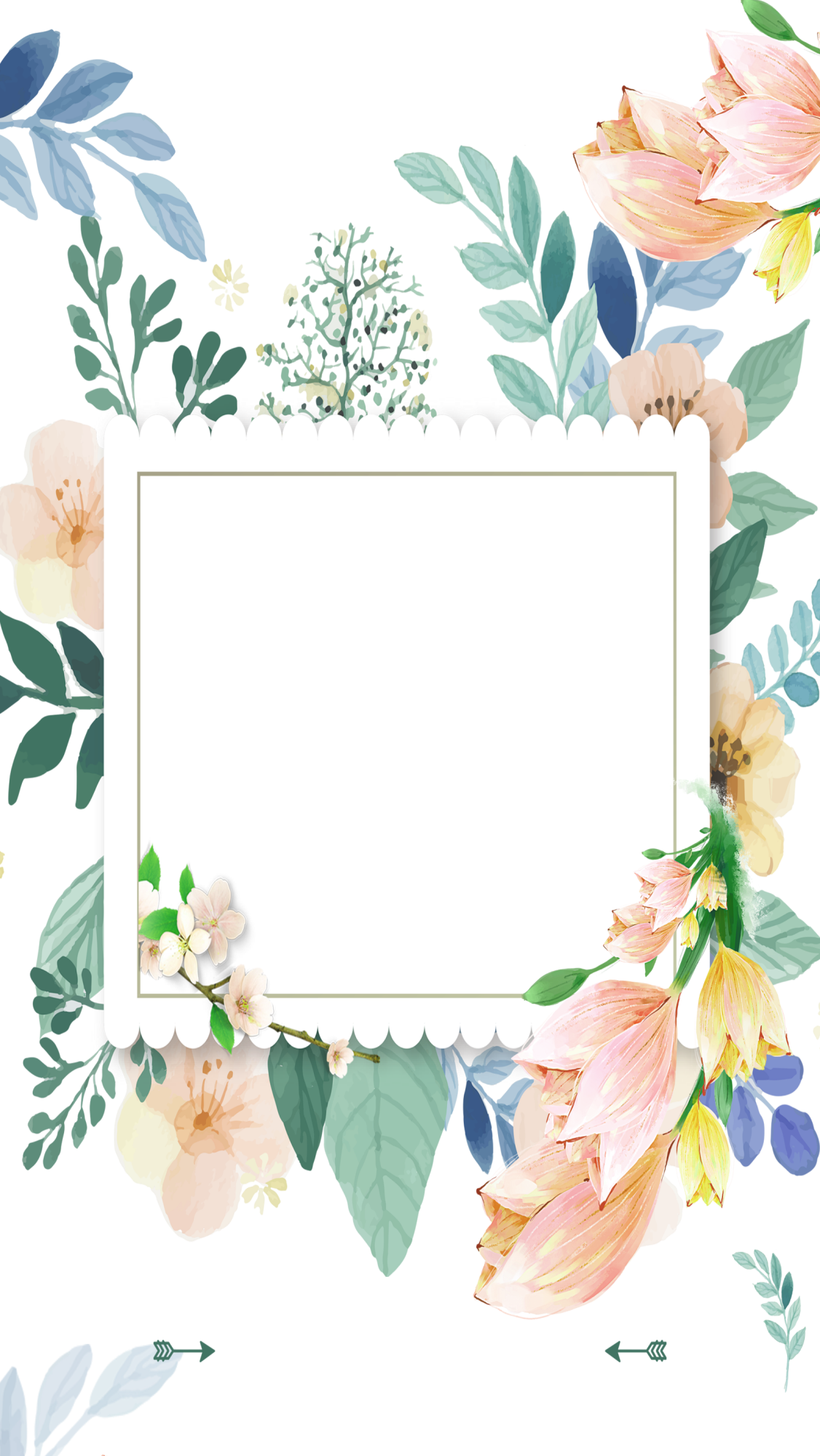 Part 02
Add title text
Click here to add content, content to match the title.
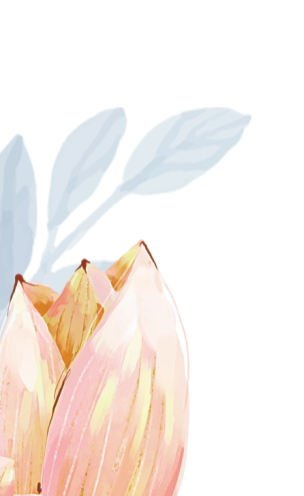 Add title text
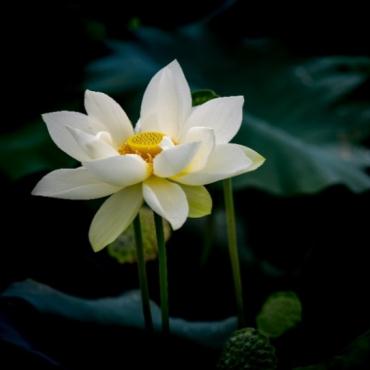 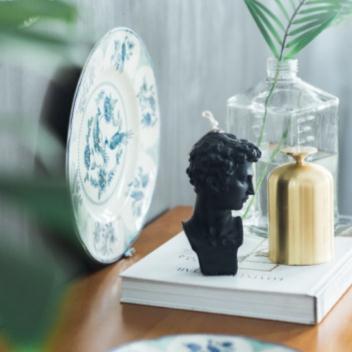 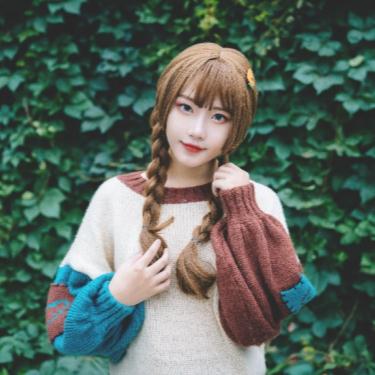 Add title text
Add title text
Click to enter your text and adjust the size of the text to suit your needs. 
 . . . . . .
Click to enter your text and adjust the size of the text to suit your needs. 
 . . . . . .
Add title text
Click to enter your text and adjust the size of the text to suit your needs. 
 . . . . . .
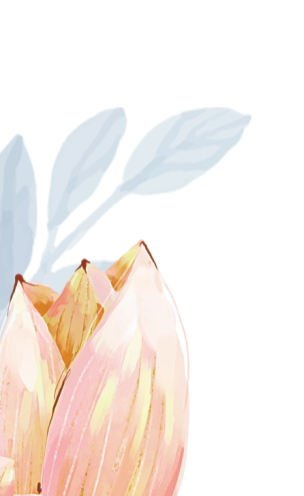 Add title text
Add title text
Add title text
Click here to add content, content to match the title.
Click here to add content, content to match the title.
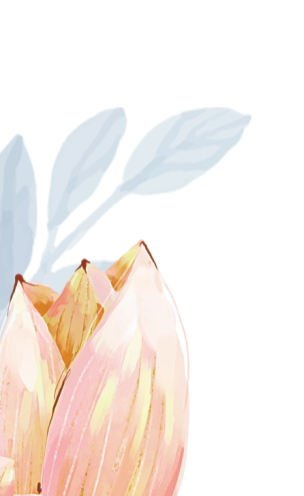 Add title text
Add title
Click to enter your text and adjust the size of the text to suit your needs Click to enter your text and adjust the size of the text to suit your needs  Click to enter your text and adjust the size of the text to suit your needs.  . . . . . .
Add title
Click to enter your text and adjust the size of the text to suit your needs Click to enter your text and adjust the size of the text to suit your needs  Click to enter your text and adjust the size of the text to suit your needs.  . . . . . .
Add title
Click to enter your text and adjust the size of the text to suit your needs Click to enter your text and adjust the size of the text to suit your needs  Click to enter your text and adjust the size of the text to suit your needs.  . . . . . .
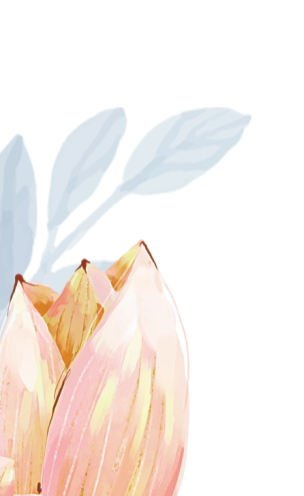 Add title text
A
B
Add title text
Add title text
Lemon drops oat cake oat cake sugar plum. Jelly beans macaroon I love topping danish cake
Lemon drops oat cake oat cake sugar plum. Jelly beans macaroon I love topping danish cake
C
D
Add title text
Add title text
Lemon drops oat cake oat cake sugar plum. Jelly beans macaroon I love topping danish cake
Lemon drops oat cake oat cake sugar plum. Jelly beans macaroon I love topping danish cake
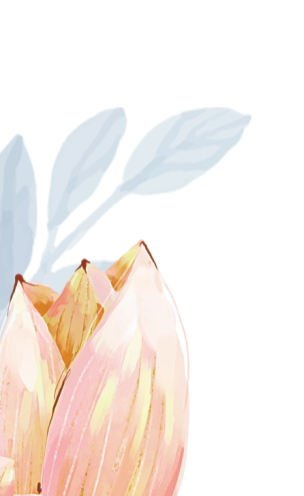 Add title text
Add title text
1
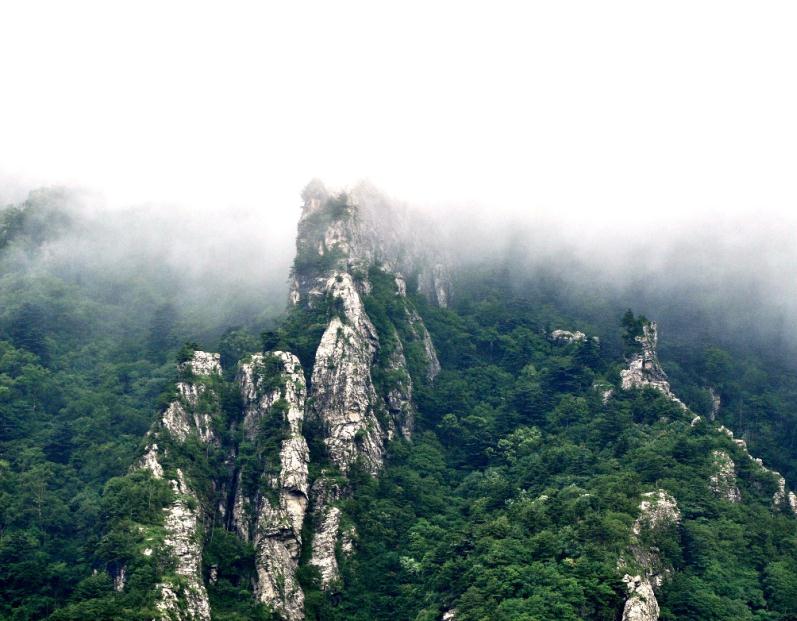 Click here to add content, content to match the title.
Add title text
2
Click here to add content, content to match the title.
Add title text
3
Click here to add content, content to match the title.
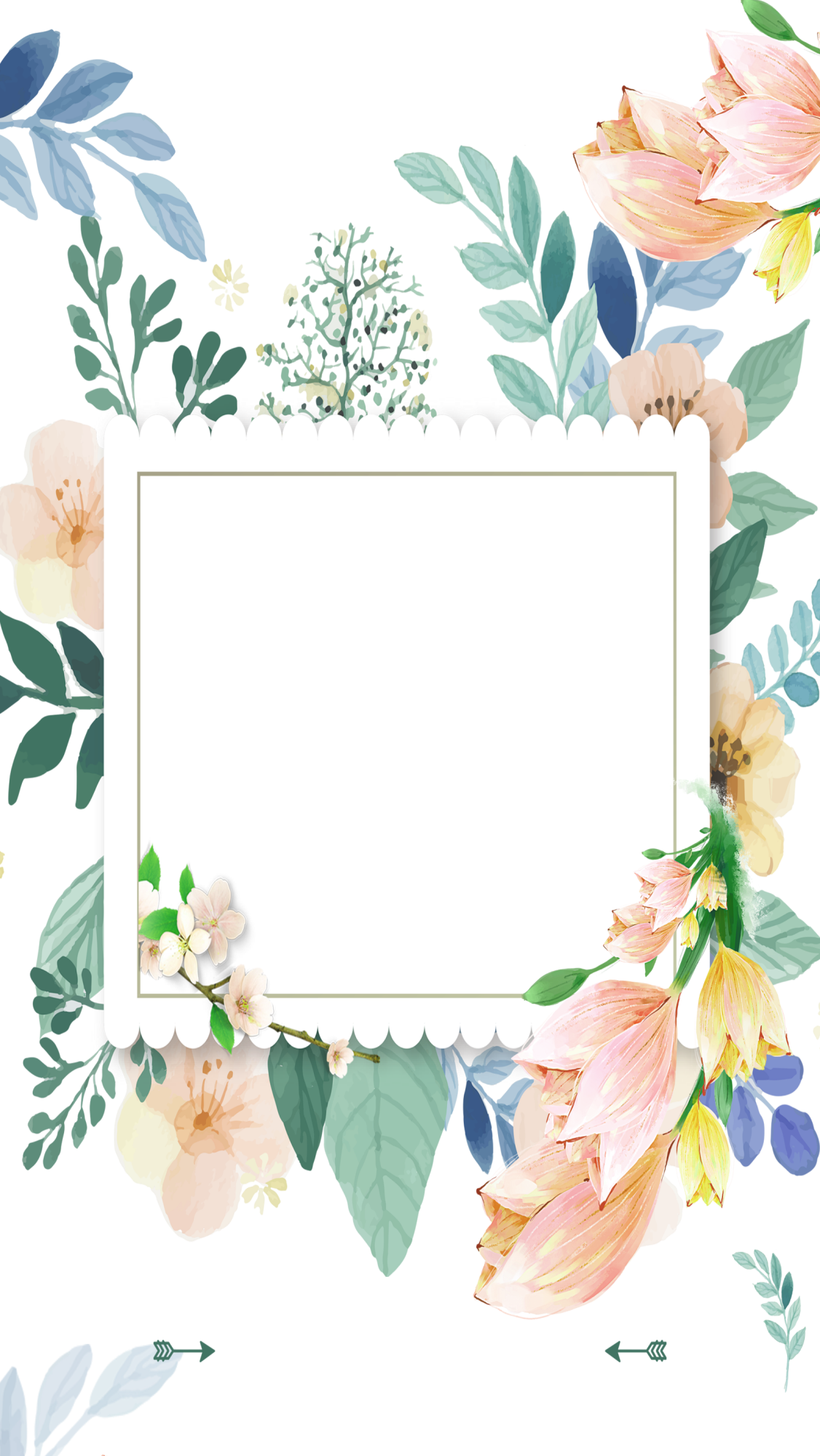 Part 03
Add title text
Click here to add content, content to match the title.
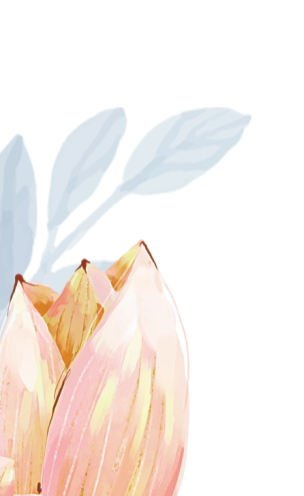 Add title text
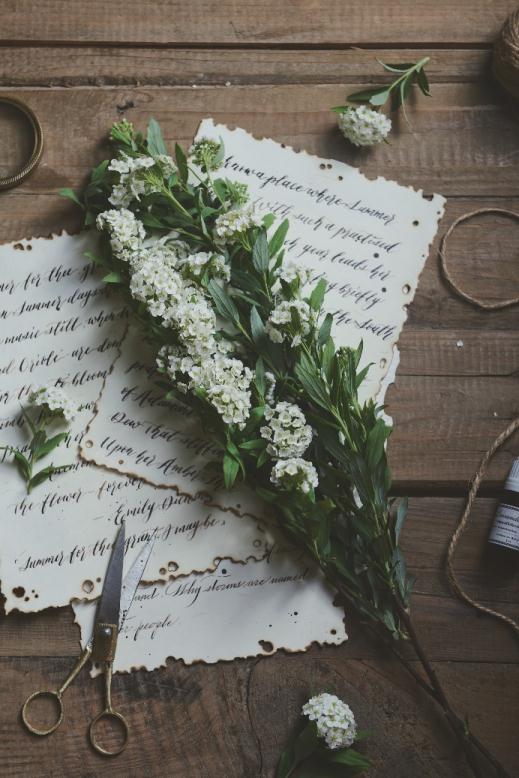 Add title text
Success depends on friends, growth depends on opponents, and Success depends on friends,
Success depends on friends, growth depends on opponents,
Success depends on friends, growth depends on opponents,
Success depends on friends, growth depends on opponents,
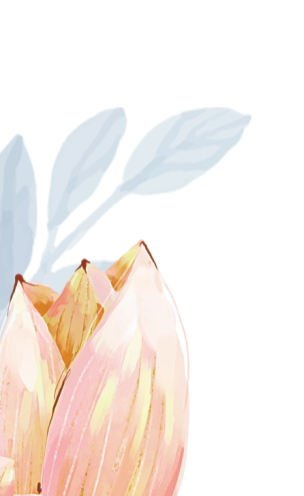 Add title text
YOUR TEXT
YOUR TEXT
YOUR TEXT
Lemon drops oat cake oat cake sugar plum. Jelly beans macaroon I love topping danish cake
Lemon drops oat cake oat cake sugar plum. Jelly beans macaroon I love topping danish cake
Lemon drops oat cake oat cake sugar plum. Jelly beans macaroon I love topping danish cake
YOUR TEXT
YOUR TEXT
YOUR TEXT
Lemon drops oat cake oat cake sugar plum. Jelly beans macaroon I love topping danish cake
Lemon drops oat cake oat cake sugar plum. Jelly beans macaroon I love topping danish cake
Lemon drops oat cake oat cake sugar plum. Jelly beans macaroon I love topping danish cake
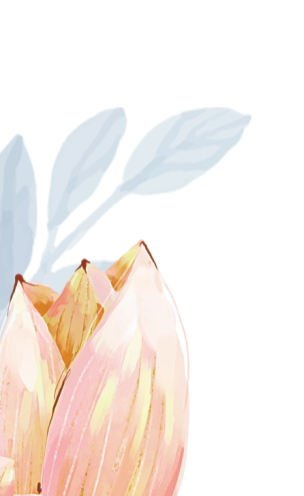 Add title text
Add title text
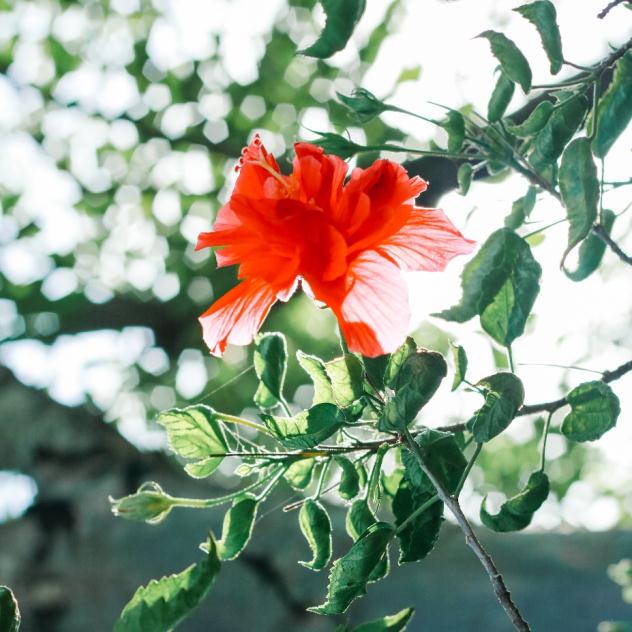 Lemon drops oat cake oat cake sugar plum. Jelly beans macaroon I love topping danish cake
Add title text
Lemon drops oat cake oat cake sugar plum. Jelly beans macaroon I love topping danish cake
Add title text
Lemon drops oat cake oat cake sugar plum. Jelly beans macaroon I love topping danish cake
Add title text
Lemon drops oat cake oat cake sugar plum. Jelly beans macaroon I love topping danish cake
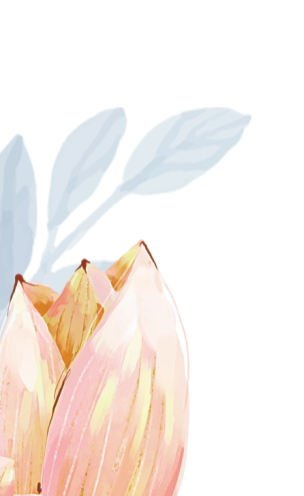 Add title text
TEXT HERE
TEXT HERE
TEXT HERE
TEXT HERE
Please replace text, click add relevant headline, modify the text content, also can copy your content to this directly. In modern times, papers are often used to refer to articles that carry out research in various academic fields and describe the results of academic research.
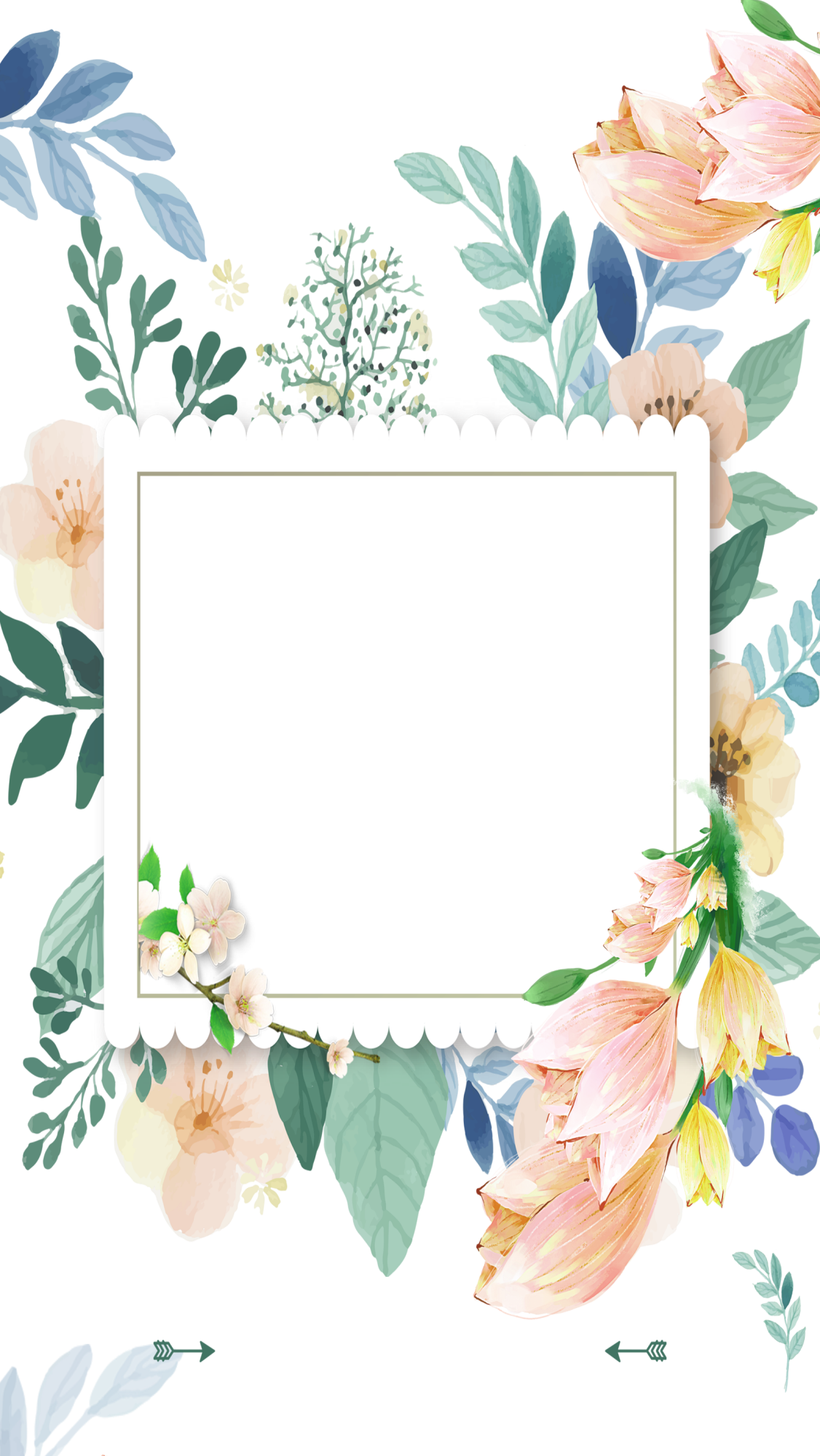 Part 04
Add title text
Click here to add content, content to match the title.
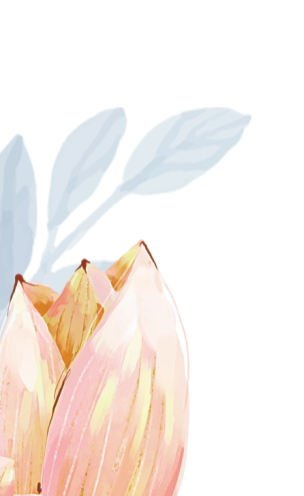 Add title text
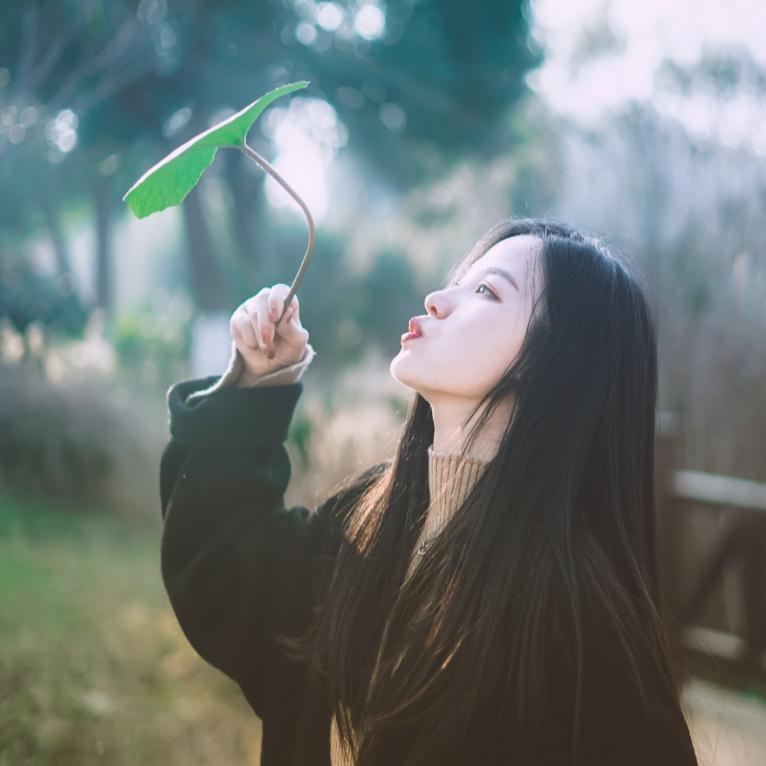 Add title text
Lemon drops oat cake oat cake sugar plum. Jelly beans macaroon I love topping danish cake
Add title text
Lemon drops oat cake oat cake sugar plum. Jelly beans macaroon I love topping danish cake
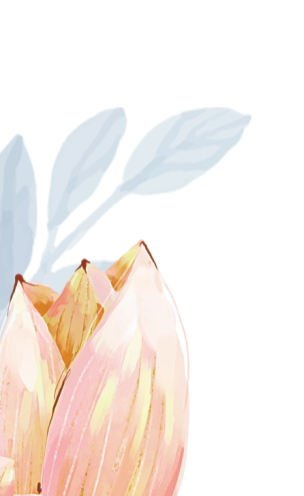 Add title text
Add title text
Add title text
Click here to add content, content to match the title.
Click here to add content, content to match the title.
50%
85%
Add title text
Add title text
Click here to add content, content to match the title.
Click here to add content, content to match the title.
70%
35%
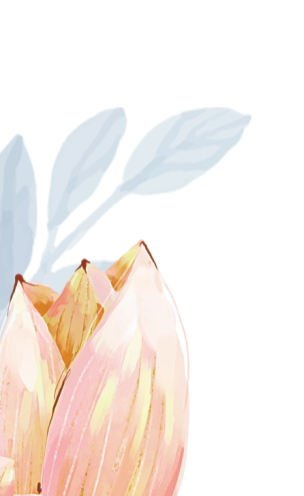 Add title text
Add title text
Success depends on friends, growth depends on opponents, and
Add title text
Success depends on friends, growth depends on opponents, and
Add title text
Success depends on friends, growth depends on opponents, and
Add title text
Success depends on friends, growth depends on opponents, and
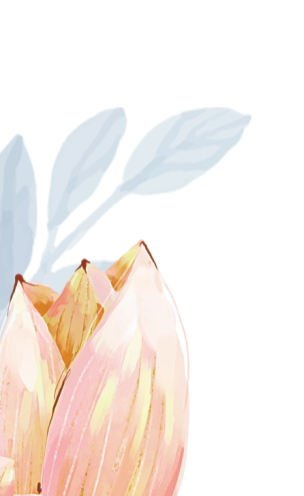 Add title text
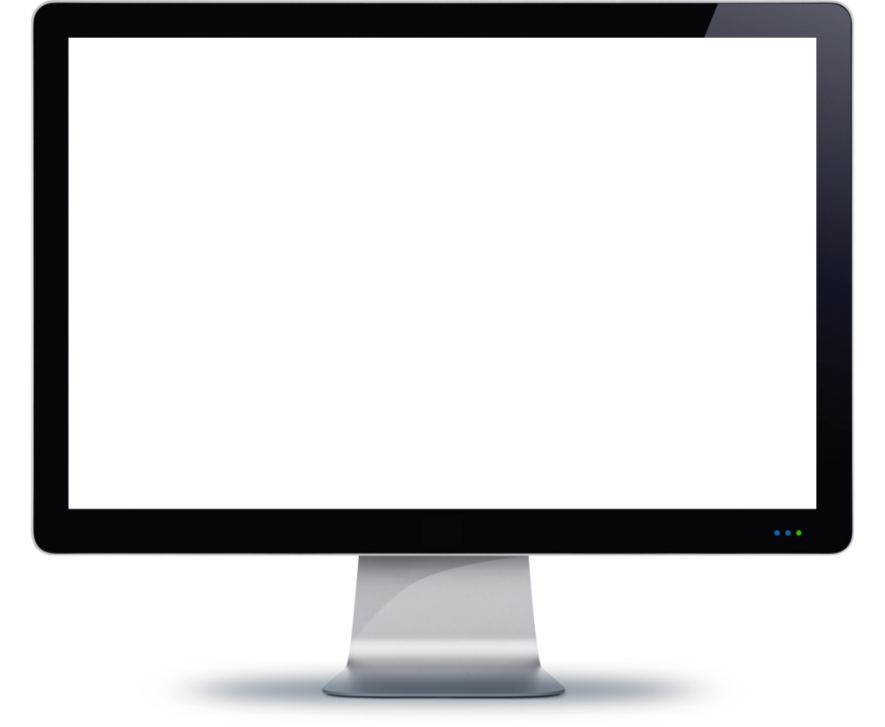 Please replace text, click add relevant headlin
Add title text
Please replace text, click add relevant headline, modify the text content, also can copy your content to this directly. In modern times, papers are often used to refer to articles that carry out research in various academic fields and describe the results of academic research.
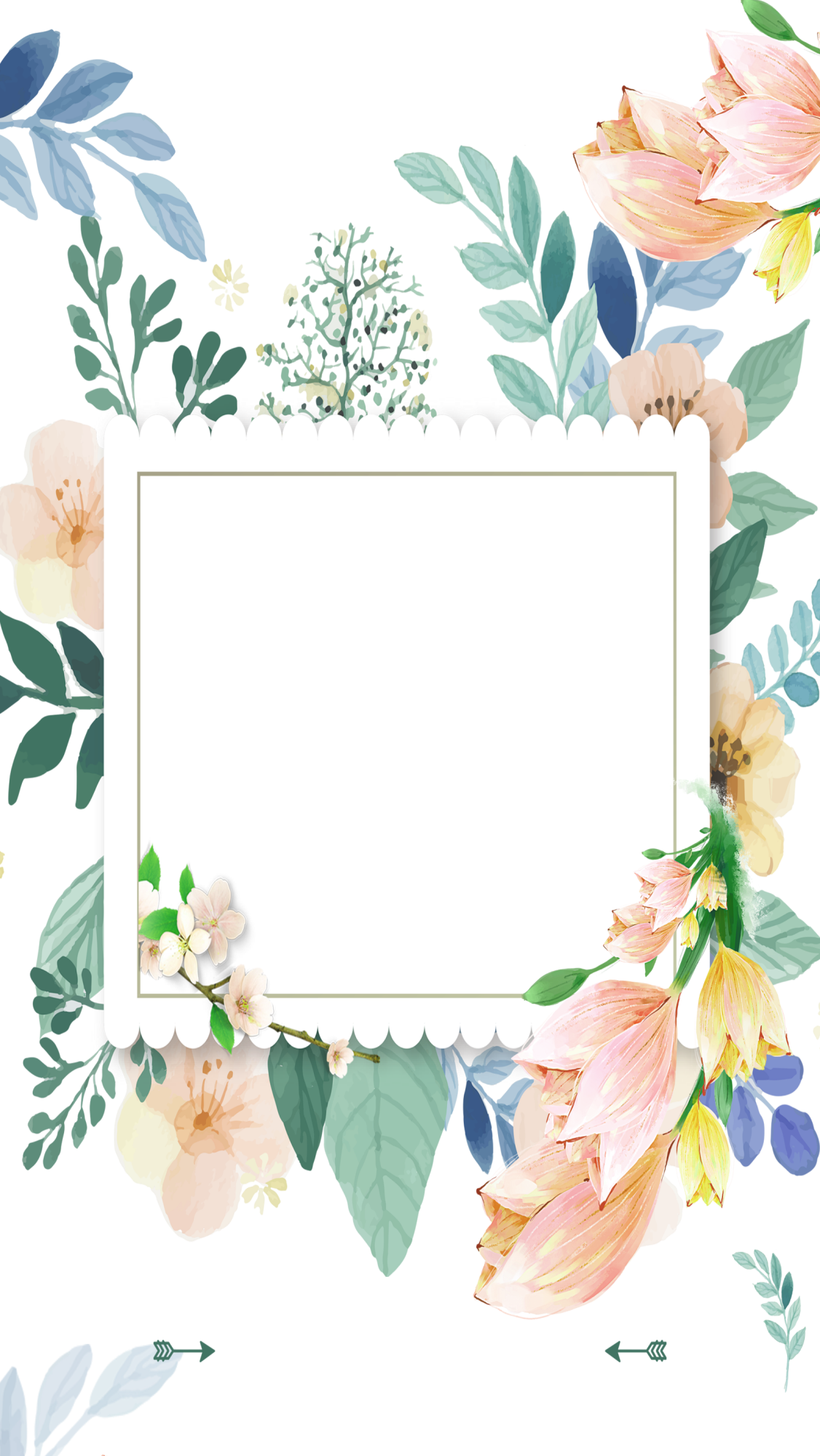 THANKS
https://www.freeppt7.com